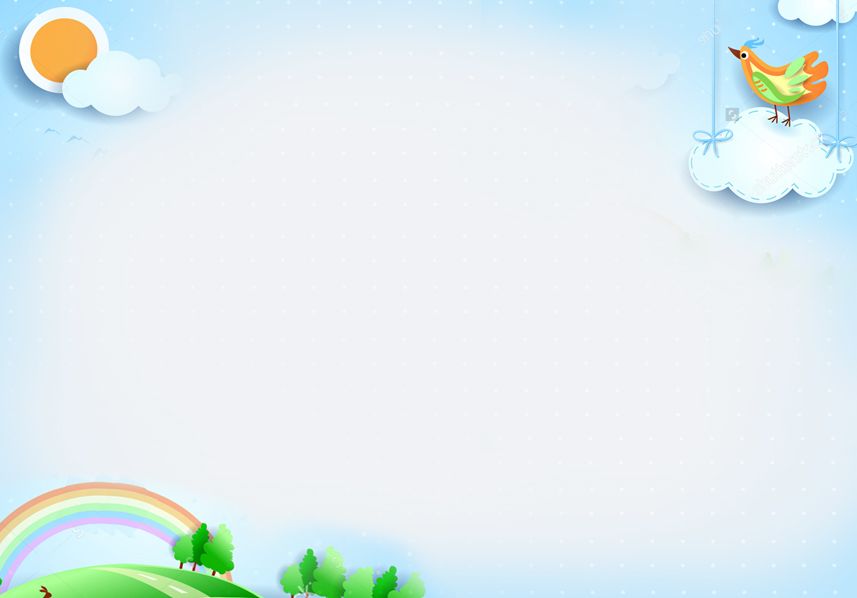 UỶ BAN NHÂN DÂN QUẬN LONG BIÊN
 TRƯỜNG MẦM NON CỰ KHỐI
LĨNH VỰC
PHÁT TRIỂN NHẬN THỨC
Đề tài: Nhận biết phân biệt hình tròn – hình vuông
Thời gian: 15 – 20 phút
Lứa tuổi: Nhà trẻ D1  ( 24 - 36 tháng )
Người thực hiện  : Nguyễn Diệu Linh - Phạm Thị Thu Hà
Năm học: 2024 – 2025
I. Mục đích yêu cầu:
1. Kiến thức:
- Trẻ nhận biết, phân biệt được hình vuông, hình tròn
- Gọi đúng tên đặc điểm của hình vuông - hình tròn.
- Trẻ biết chơi trò chơi theo yêu cầu của cô giáo.
2. Kỹ năng:
- Phát triển nhận thức cho trẻ
- Rèn kỹ năng ghi nhớ có chủ đích cho trẻ.
- Rèn trẻ kĩ năng nhanh nhẹn khi tham gia trò chơi
3. Thái độ:
- Trẻ hứng thú tham gia vào giờ học.
- Trẻ biết cất đồ dùng đúng nơi quy định
II. Chuẩn bị: 
1. Đồ dùng của cô:
- Giáo án, máy tính, tivi, bài giảng điện tử.
- Nhạc bài hát “Baby shark”
- Hình tròn, hình vuông to hơn của trẻ.
Que chỉ.
2. Đồ dùng của trẻ:
- Mỗi trẻ một rổ đựng hình tròn và hình vuông.
Ổn định tổ chức: 
Giới thiệu khách 
Vận động bài hát “Baby shark”
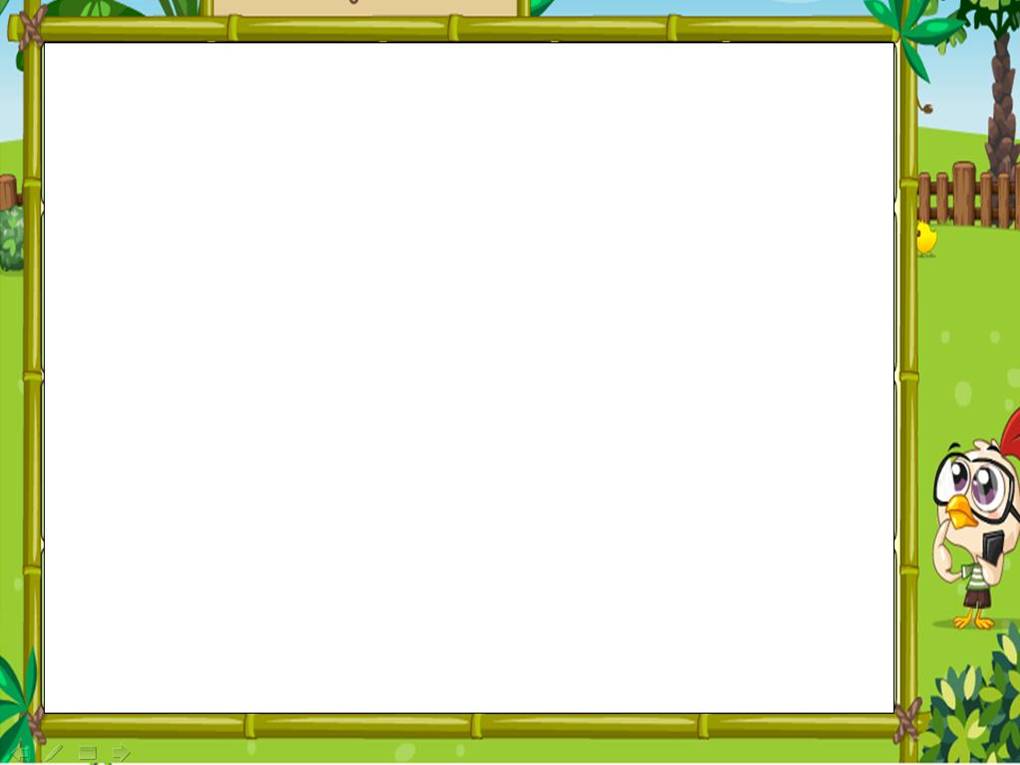 2. Phương pháp, hình thức tổ chức
a. Dạy trẻ nhận biết: Hình tròn - hình vuông
* Nhận biết hình tròn
* Nhận biết hình vuông. 
b. Dạy trẻ phân biệt: Hình vuông - hình tròn
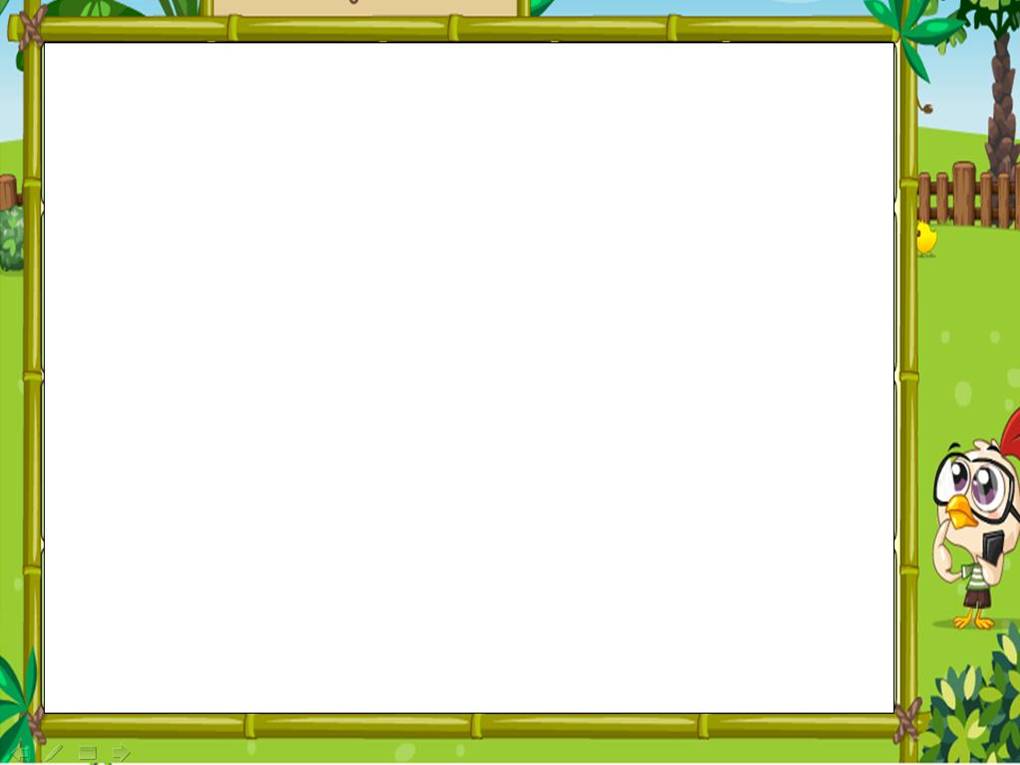 Có đường bao cong khép kín
Hình tròn lăn được
Hình tròn
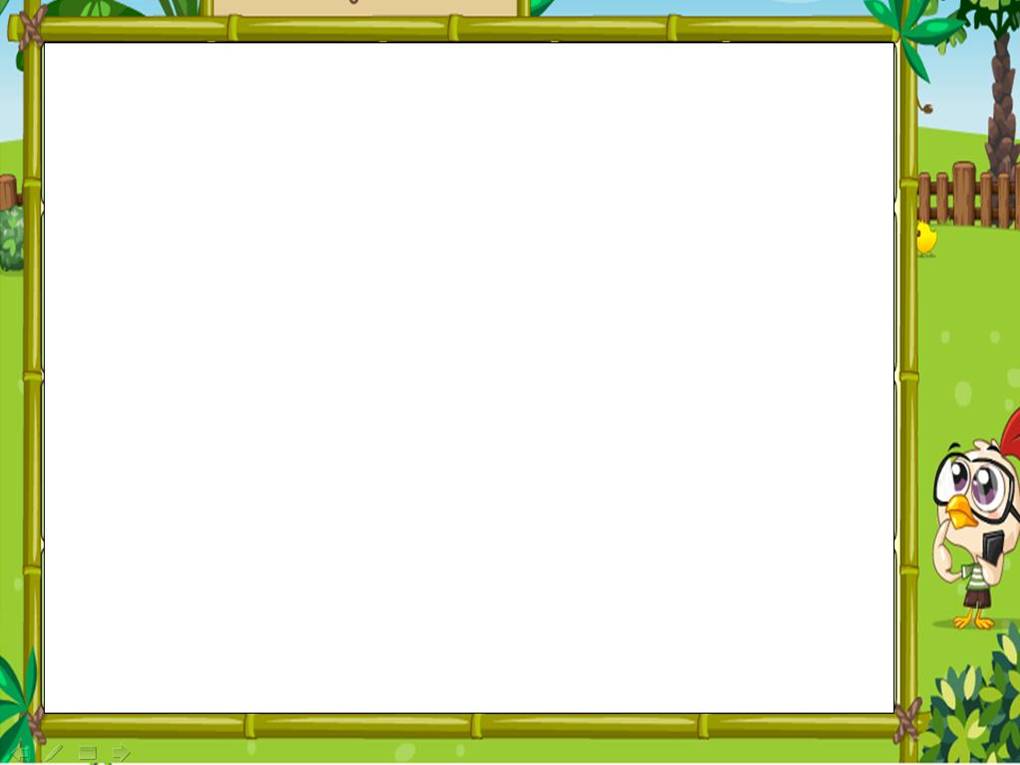 Có 4 cạnh đều bằng nhau
Không lăn được
Hình vuông
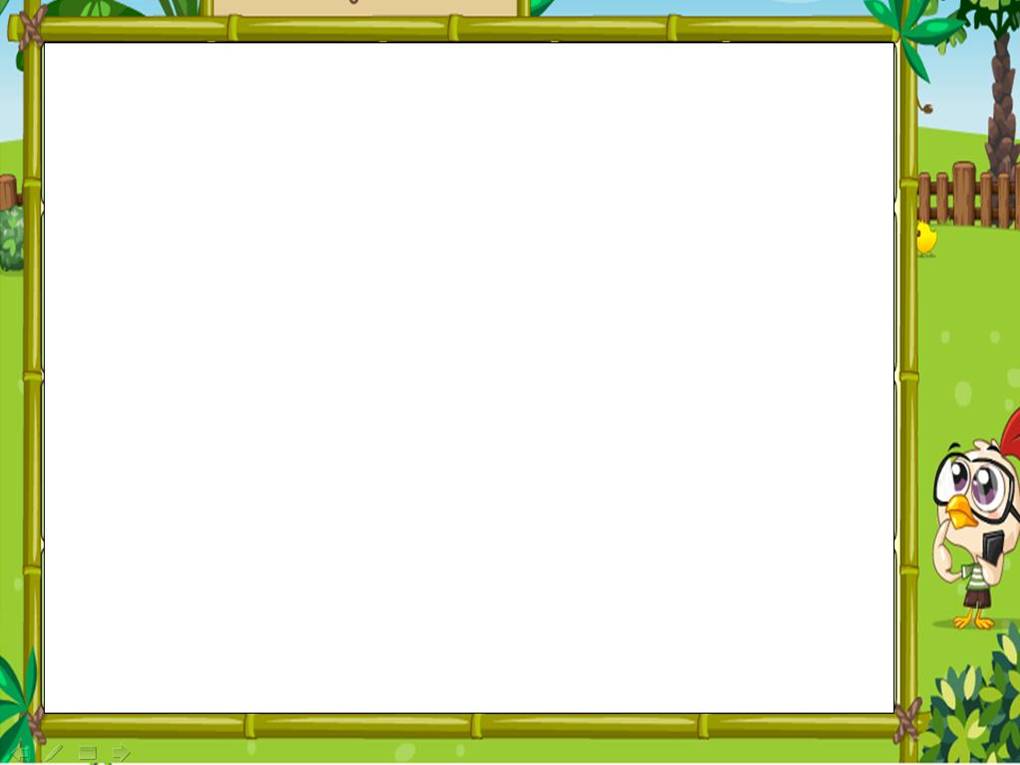 Hình tròn
Hình vuông
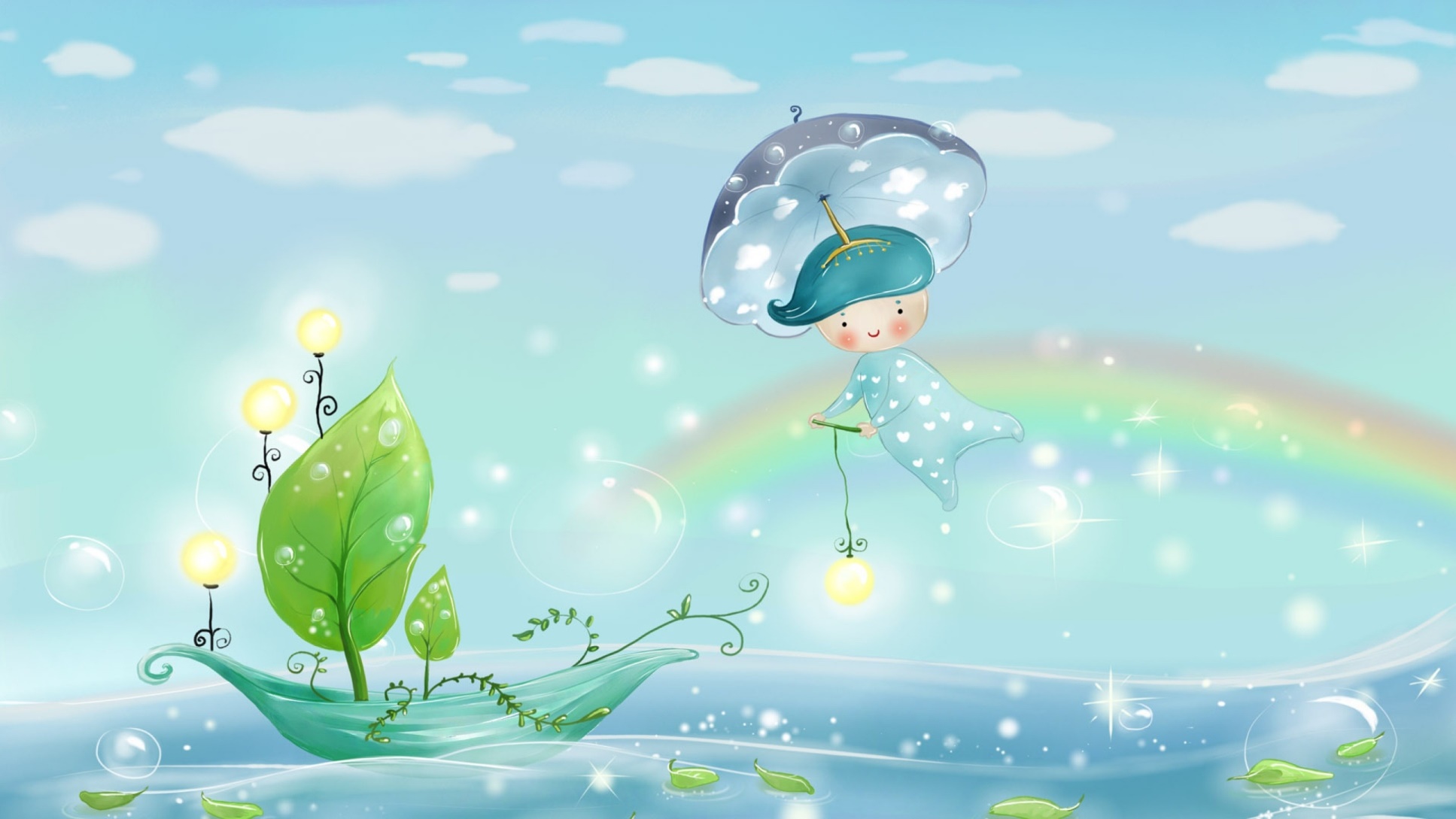 TRÒ CHƠI 1:
                         Thi xem ai nhanh
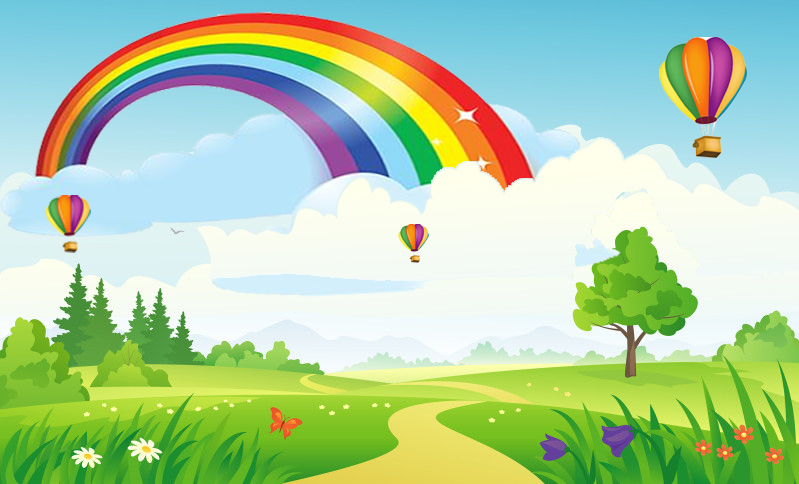 TRÒ CHƠI 2:
                            Tìm về đúng nhà
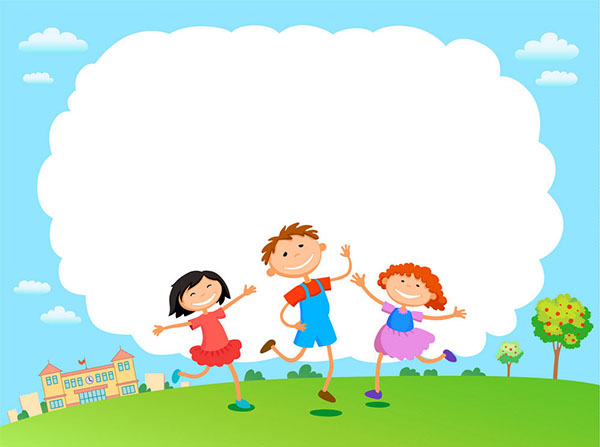 3. Kết thúc:  
- Chương trình “Trí tuệ tuổi thơ” đến đây là kết thúc, xin kính chúc các cô mạnh khỏe, hạnh phúc, công tác tốt. Chúc các bé chăm ngoan học giỏi, xin chào và hẹn gặp lại các bé trong chương trình lần sau.